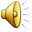 Уымӕн   ферох кӕнӕн нӕй
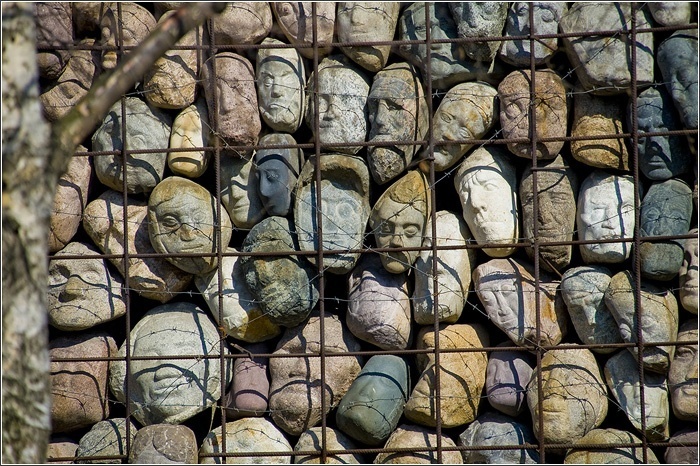 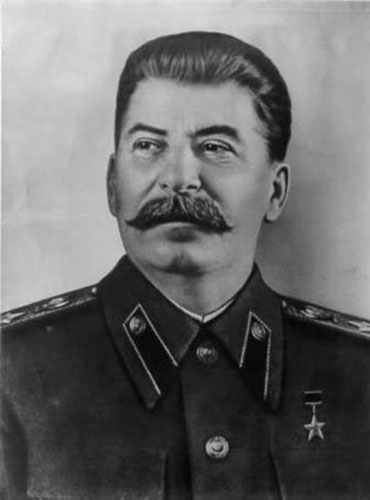 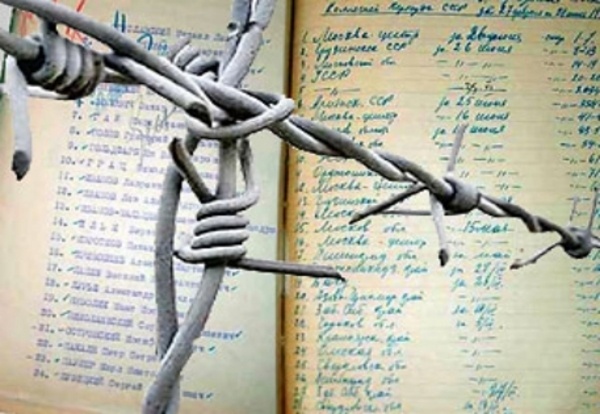 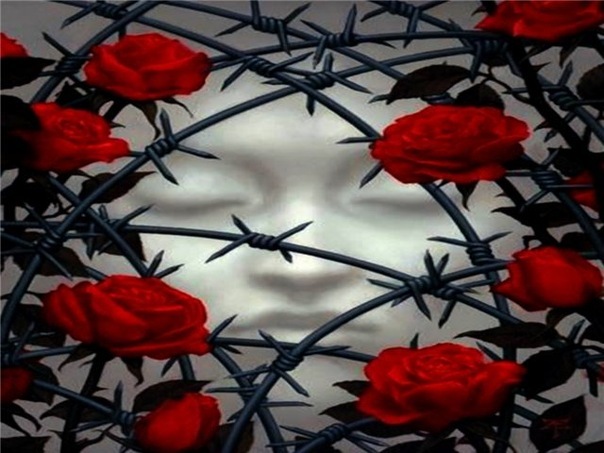 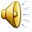 Уӕ сыгъдӕг фӕллой хӕлар уӕд , уӕ цард нывондӕн кӕмӕн хастат, уыцы ирон адӕмӕн , нӕ фарны лӕгтӕ , нӕ хӕрзӕджытӕ. Сымахыл цы ӕвирхъау замантӕ скодта, ахӕм  замантӕй Хуыцау хызт уадзӕд байзӕддӕгты!
                                    Хъодзаты Æхсар.
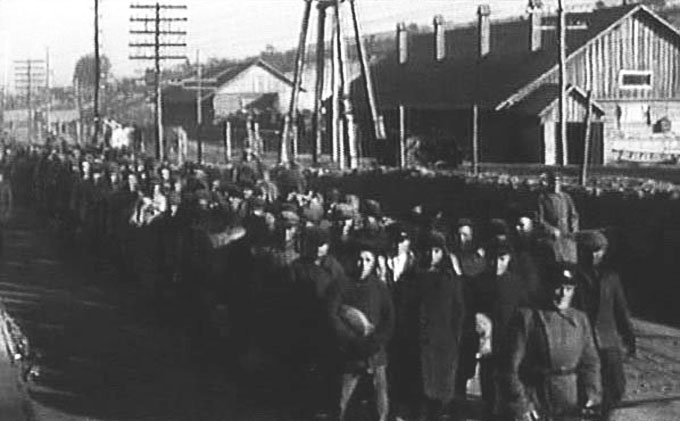 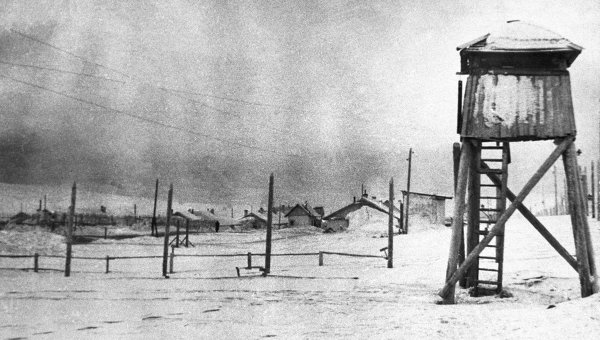 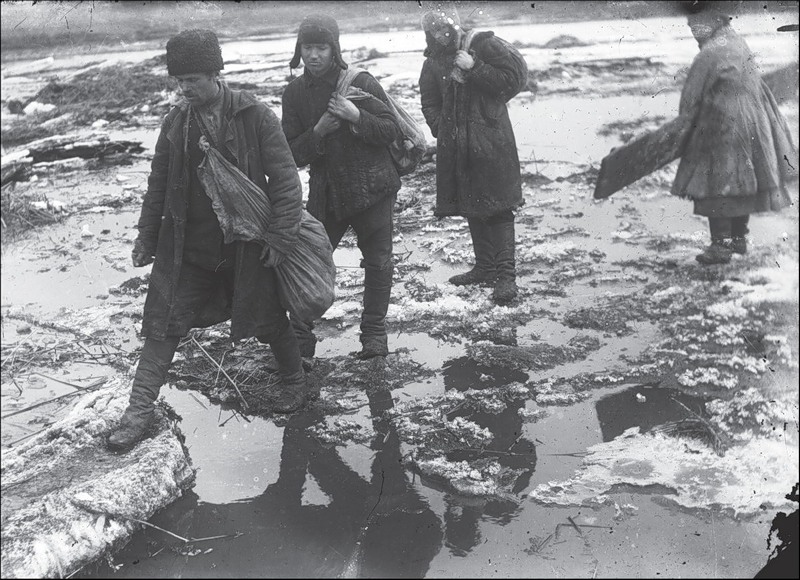 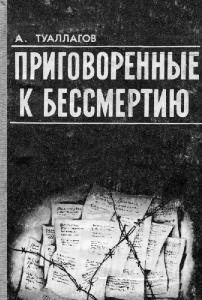 Беджызаты Чермен
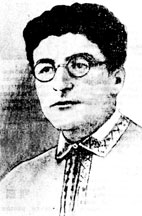 Барахъты Гино
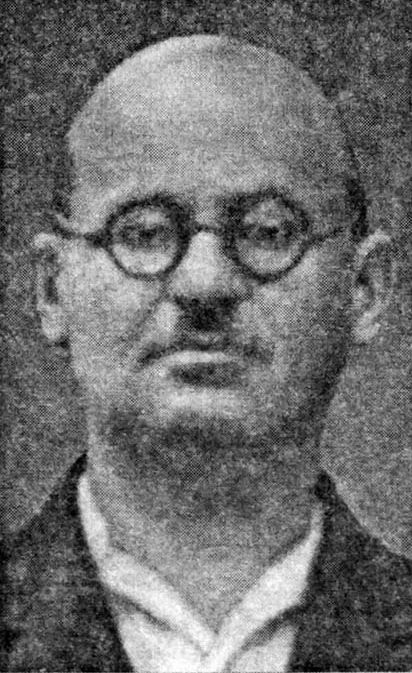 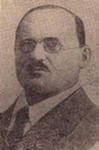 .
.
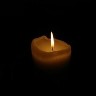 Илас Æрнигон- «фæрыст мæ сонт  зæрдæ…»
Бæдоаты Хъазыбег
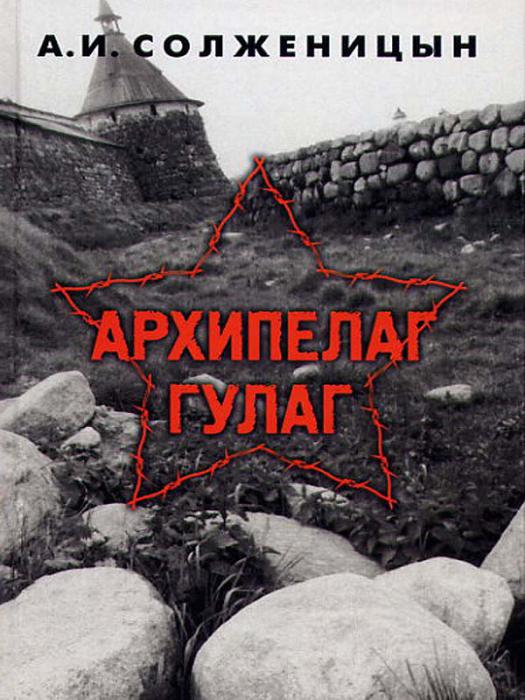 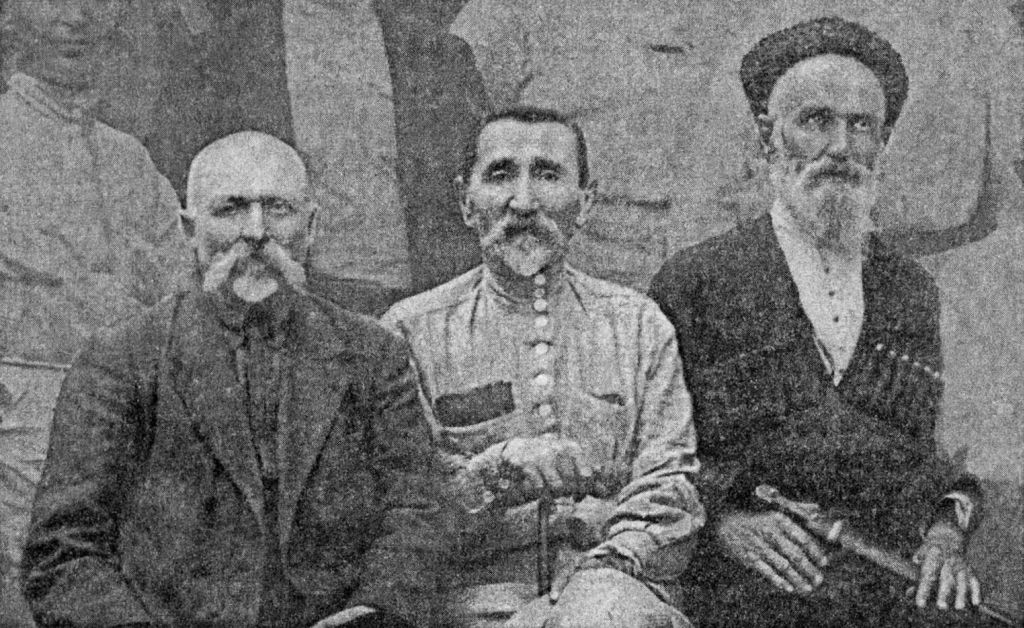 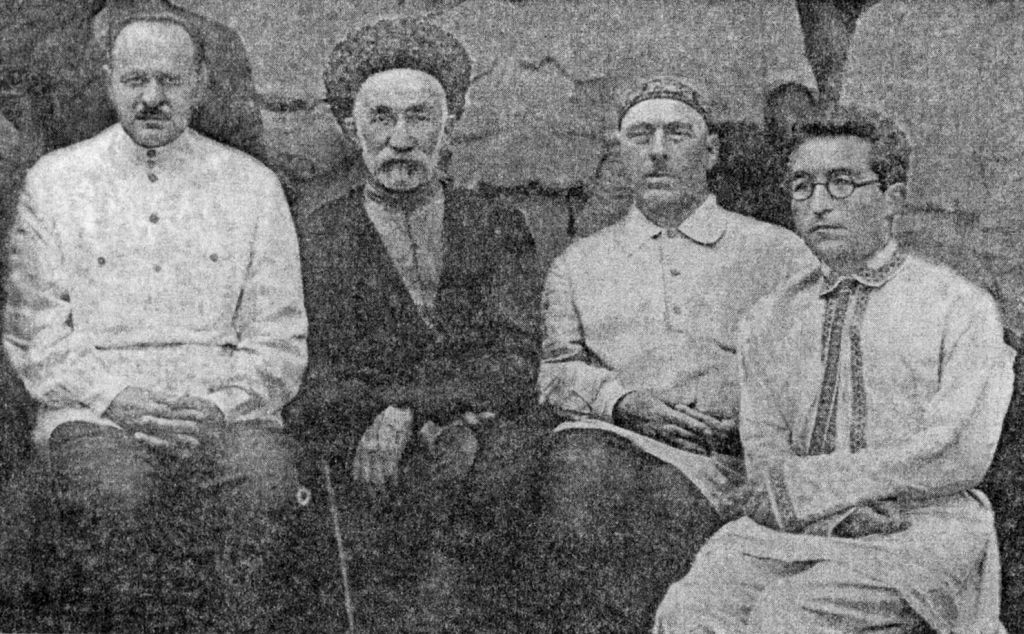 Дзесты Куыдзæг
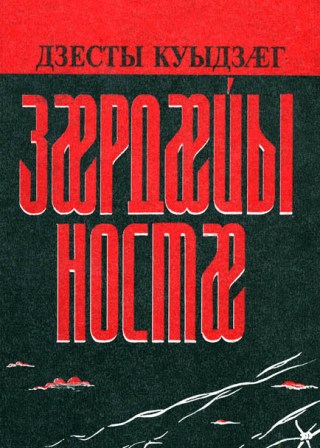 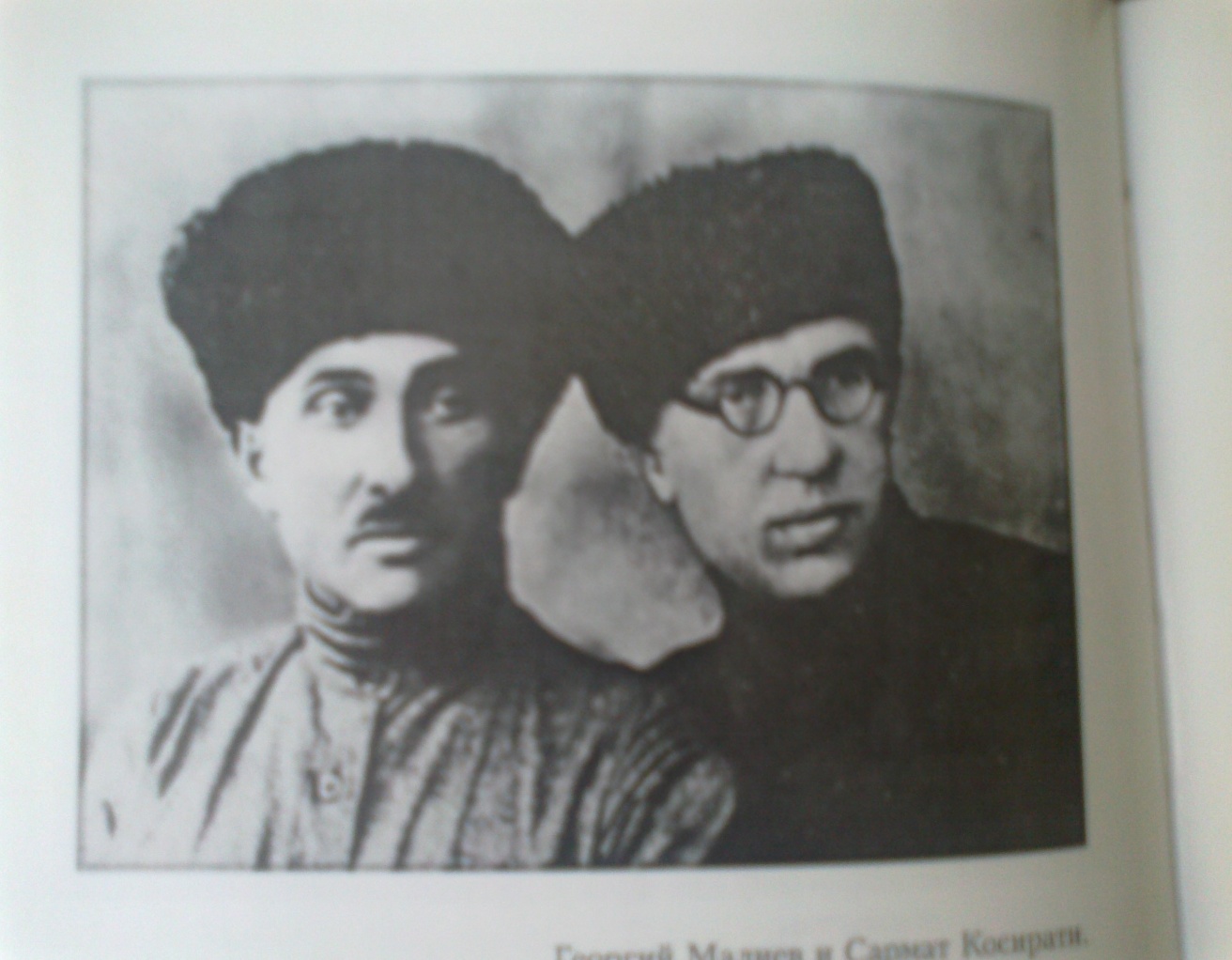 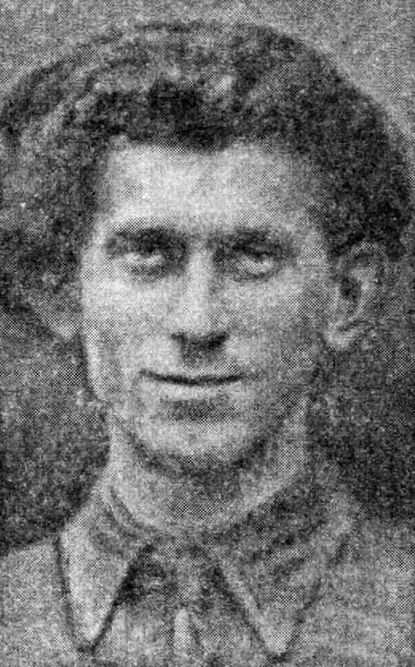 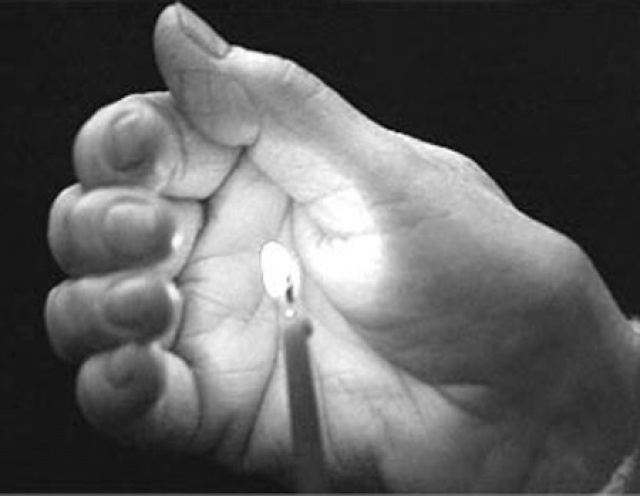